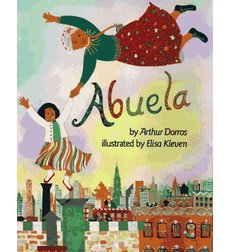 abuela
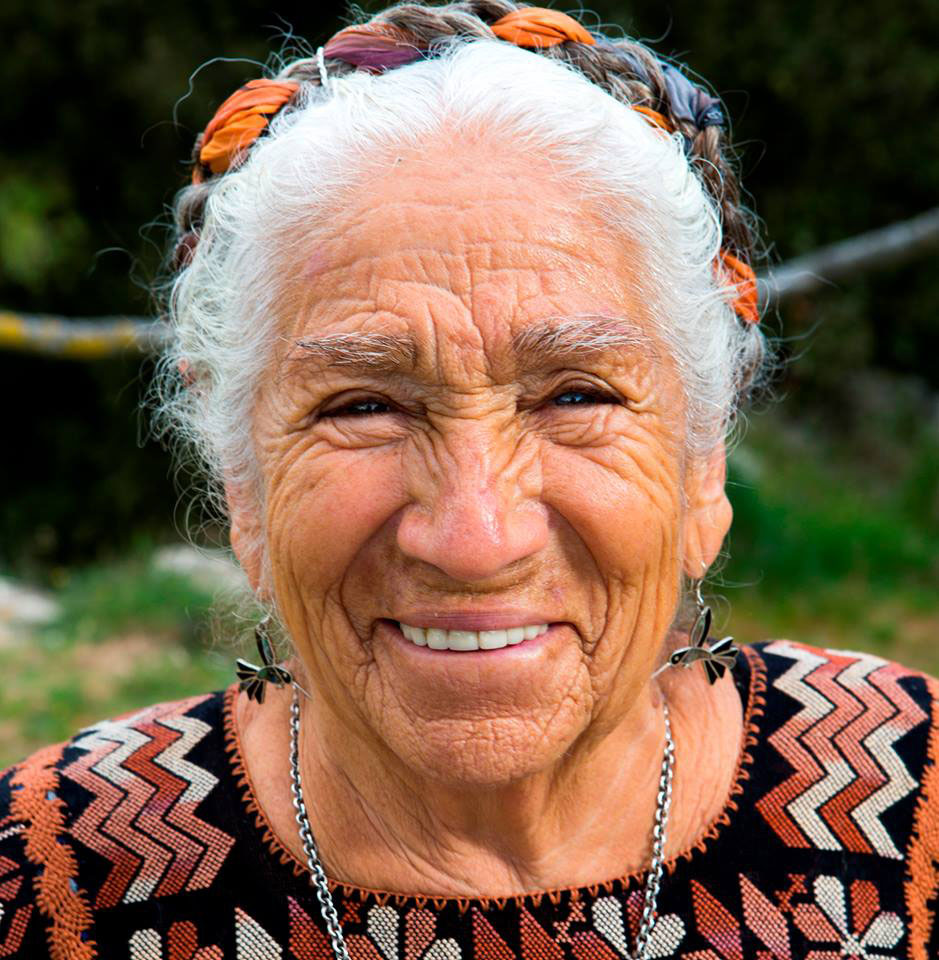 [Speaker Notes: Day 1, page 1 

A word in the story is abuela.
Abuela means grandma in Spanish.

Let’s say the word abuela together. Ready…”abuela.” 

Here is a picture that shows abuela. This is a picture of a grandmother, an abuela.]
abuela
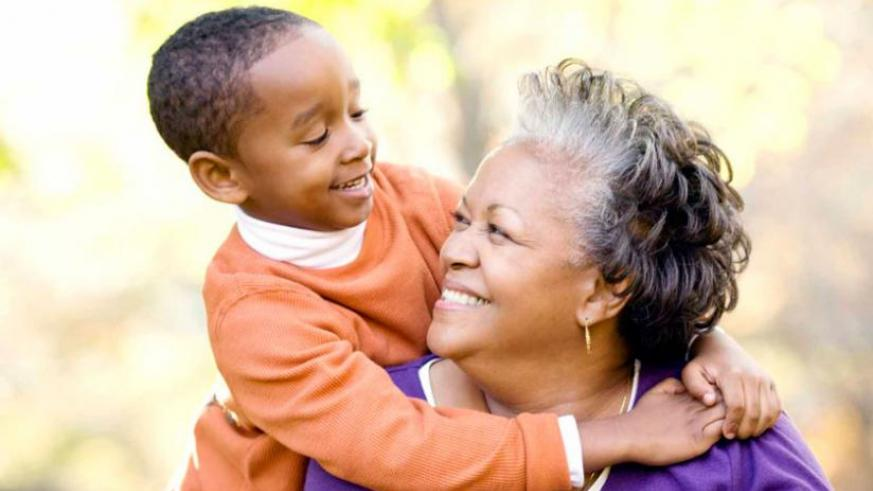 [Speaker Notes: Day 1, page 1

Here is another picture of abuela. 

How does this picture show the meaning of abuela? T&T to your partner.

The little boy is hugging his abuela or grandmother.

I wonder how many syllables are in the word abuela?  Let’s find out by clapping.  Ready? a-bue-la. Three syllables.  Now, can you say abuela three times by clapping the syllables with your hands?  

Ready?   a-bue-la,    a-bue-la,     a-bue-la]
adventure
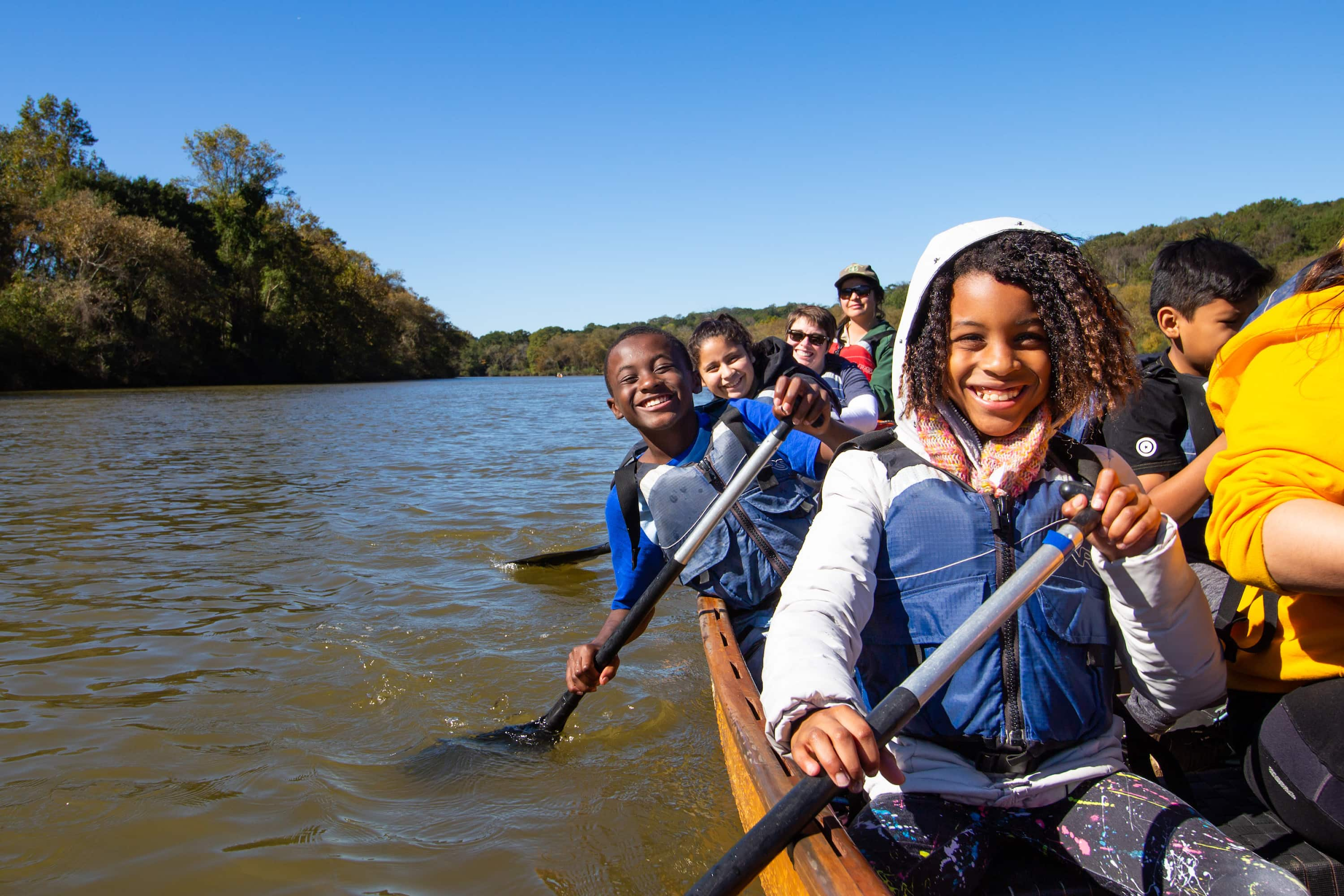 [Speaker Notes: Day 2, page 32

A word in the story is adventure. 
In Spanish it is aventura (ah-behn-too-rah) 

Adventure means an interesting trip or activity.

Let’s say the word adventure together. Ready…”adventure.” 

Here is a picture that shows adventure. These kids are going on an interesting trip or an adventure.  Look, the kids are going on an adventure in a boat.]
adventure
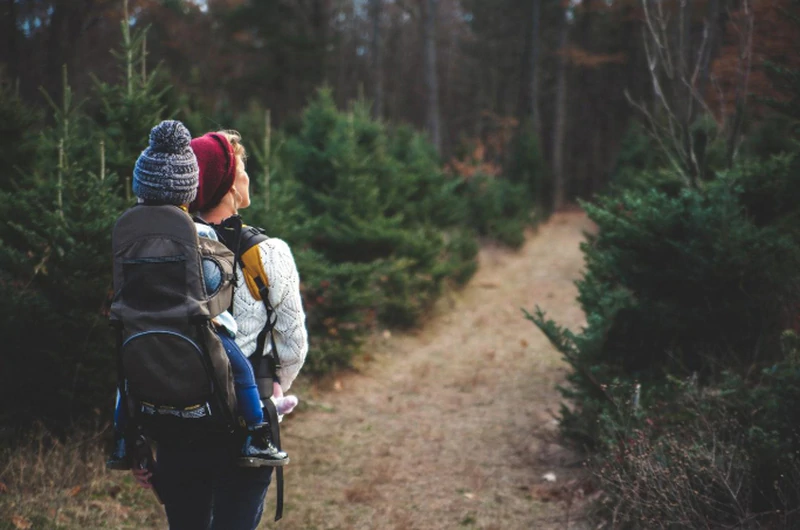 [Speaker Notes: Day 2, page 32

Here is another picture of adventure. 

How does this picture show the meaning of adventure? T&T to your partner.

In this picture the baby and the mom are going on a walking adventure in the woods.  I wonder what kinds of interesting things they are going to see?

I wonder how many syllables are in the word adventure?  Let’s find out by clapping.  Ready? ad-ven-ture. Three syllables.  Now, can you say adventure three times by clapping the syllables with your hands?  

Ready? 
ad-ven-ture, ad-ven-ture, ad-ven-ture]
swooping
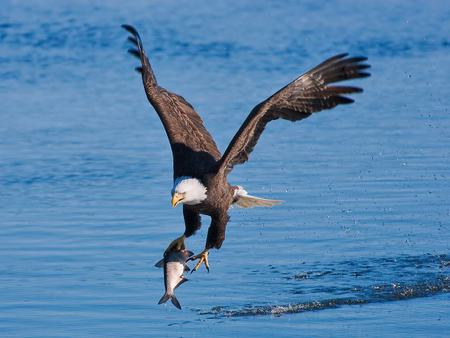 [Speaker Notes: Day 2, page 7

A word in the story is swooping.  
In Spanish it is bajar en picada (bah-hahr) (ehn) (pee-kah-dah) 

Swooping means to fly down quickly.

Let’s say the word swooping  together. Ready...”swooping”  When you say swooping, I hear a /s/ sound at the beginning of the word.  Look, swooping begins with the letter s.

Here is a picture that shows swooping. This eagle is swooping down to catch a fish. It is flying down very quickly.]
swooping
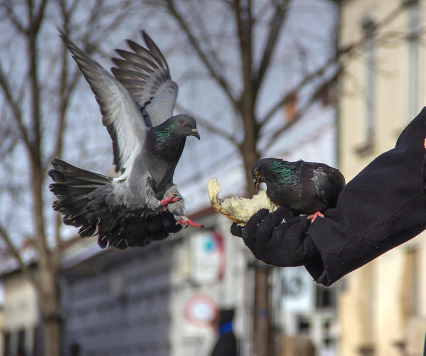 [Speaker Notes: Day 2, page 7

Here is another picture of swooping. How does this picture show the meaning of swooping? Turn and Talk to your partner.  

This bird is swooping down to get the bread.
  
I wonder how many syllables are in the word swooping?  Let’s find out by clapping.  Ready? swoop-ing. 2 syllables.  Now, can you say swooping three times by clapping the syllables with your hands? 
 
Ready?    swoop-ing,    swoop-ing,    swoop-ing]
Day 2
leap
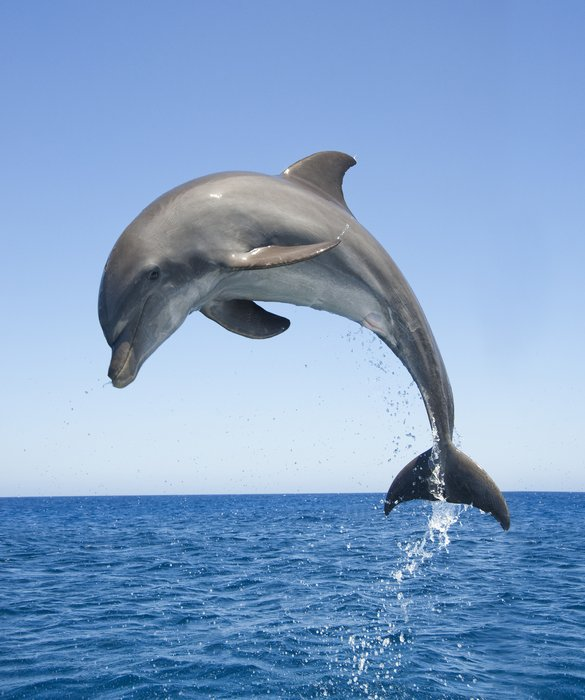 [Speaker Notes: Day 2, Page 8

A word in the story is leap. 
In Spanish it is saltar (sahl-tahr) 
 
Leap means to jump.  
 
Let’s say the word leap together. Ready...”leap”  When you say leap, I hear a /l/ sound at the beginning of a word.  Look, leap begins with the letter l.
  
Here is a picture that shows leap. This dolphin is leaping or jumping out of the water.]
leap
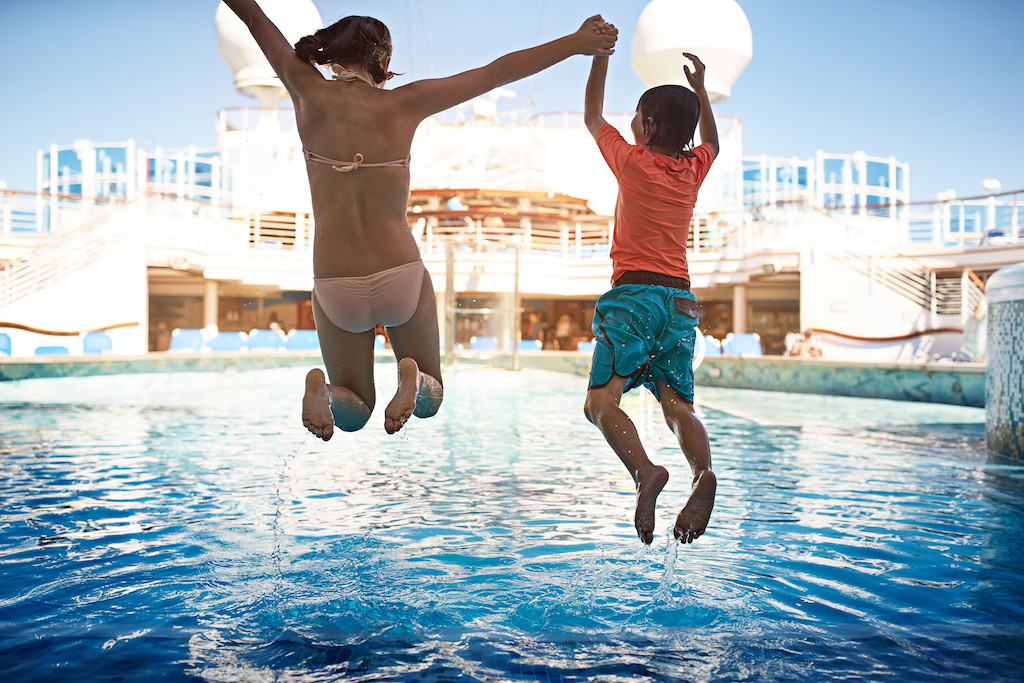 [Speaker Notes: Day 2, Page 8

Here is another picture of leap. How does this picture show the meaning of leap? Turn and Talk to your partner.  
  
These kids are leaping into the pool.

I wonder how many syllables are in the word leap?  Let’s find out by clapping.  Ready? leap. 1 syllable.  Now, can you say leap three times while clapping the syllables with your hands?  

Ready? leap,  leap,  leap]